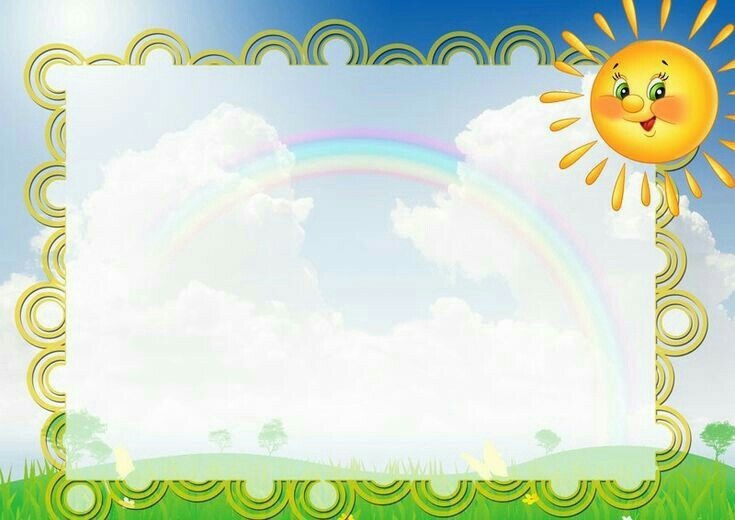 БДОУ «Детский сад №8 г. Тары»
Нетрадиционная техника рисования
«???»
Подготовила:  Савченко А.А.
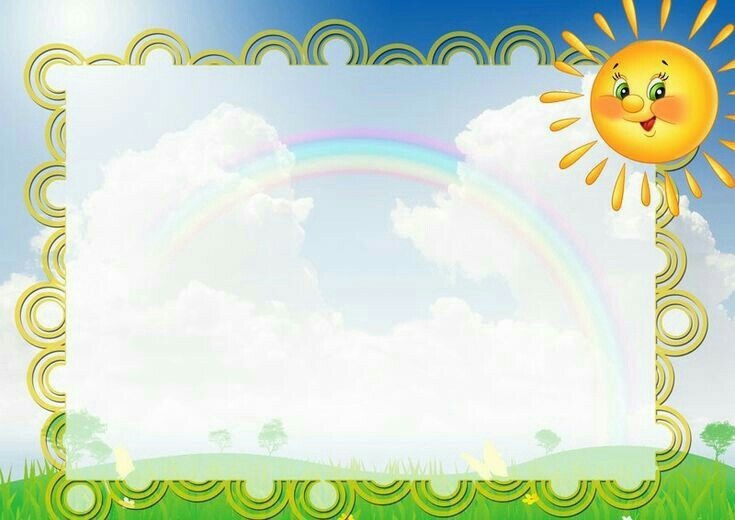 Нетрадиционные техники рисования
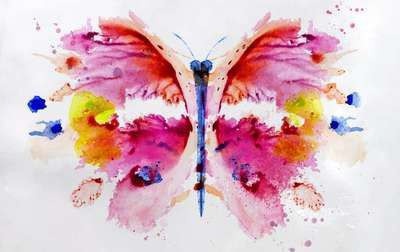 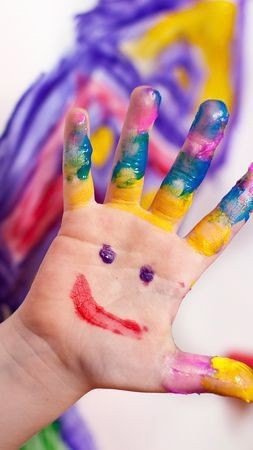 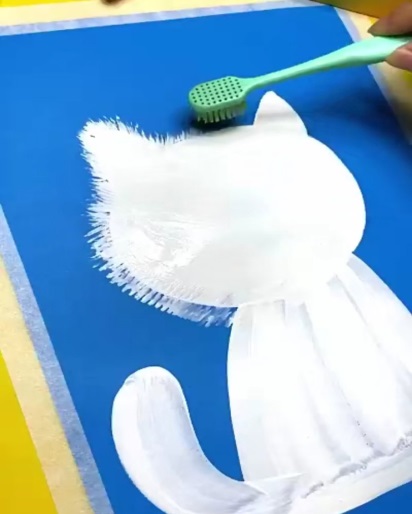 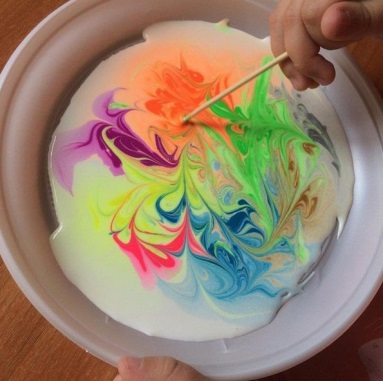 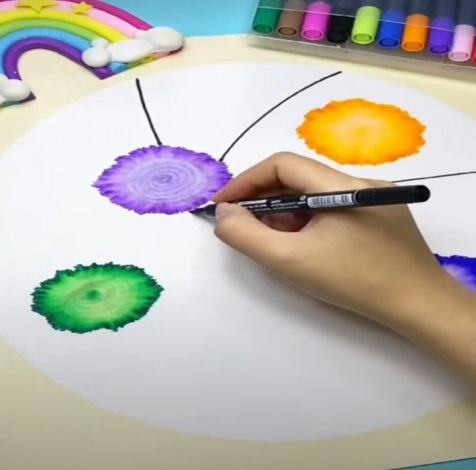 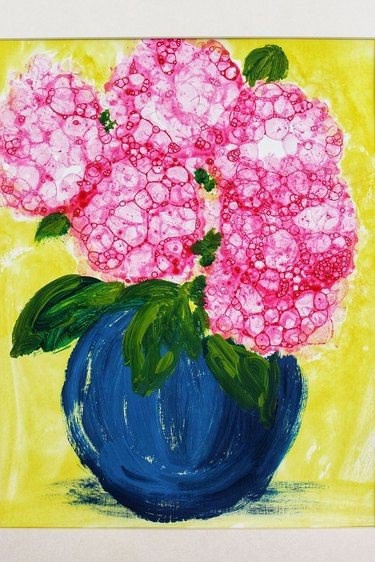 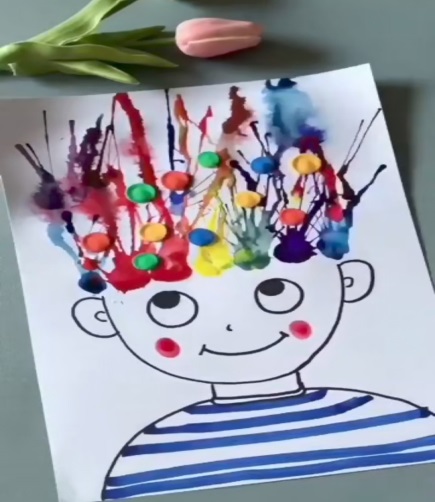 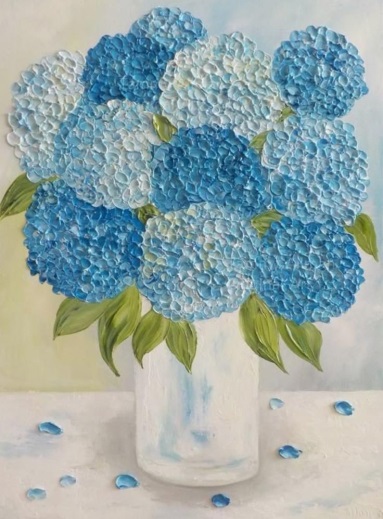 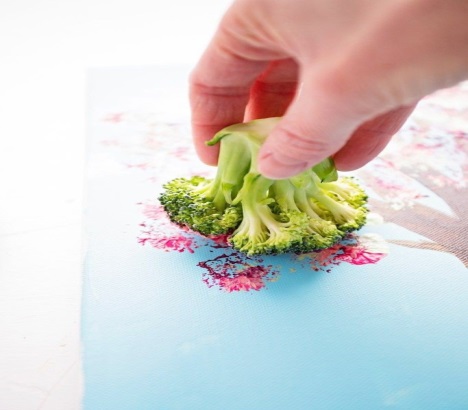 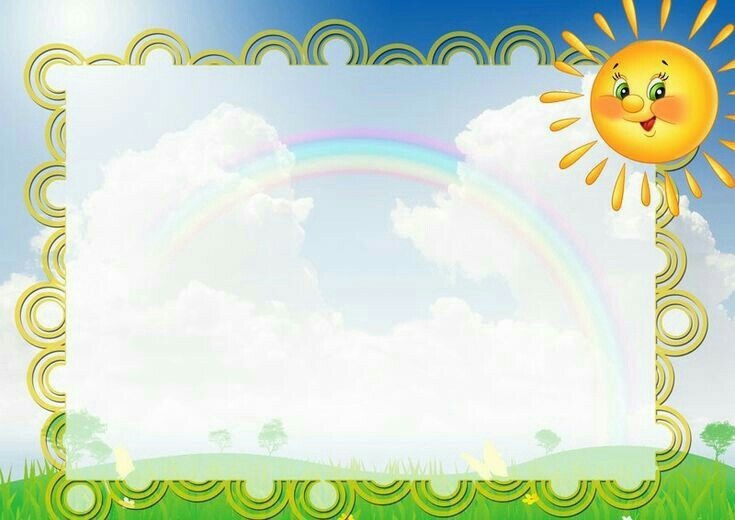 В 1957 году американский инженер Альфред Филдинг и шведский изобретатель Марк Шаванн решили создать пластиковые текстурные обои, которые можно было бы легко чистить и мыть. Но данные обои так и не были выпущены в производство, «не зашли». Причина тому — странный дизайн и проблемы с герметичностью: пузырьки то и дело сдувались. Что это были за обои?
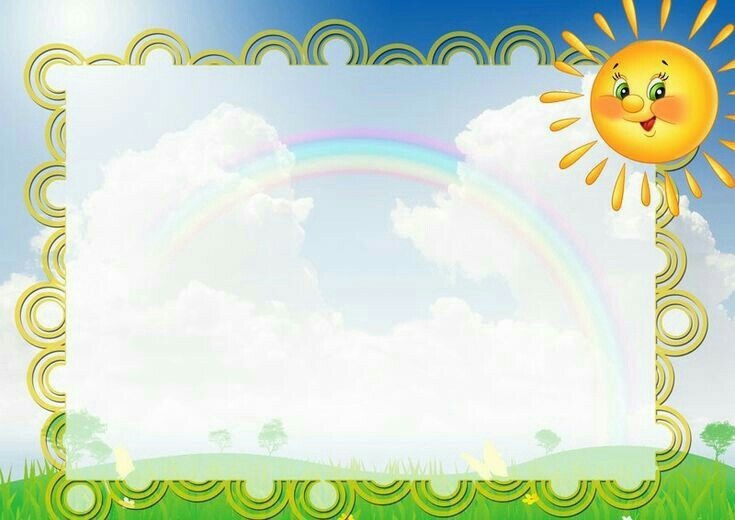 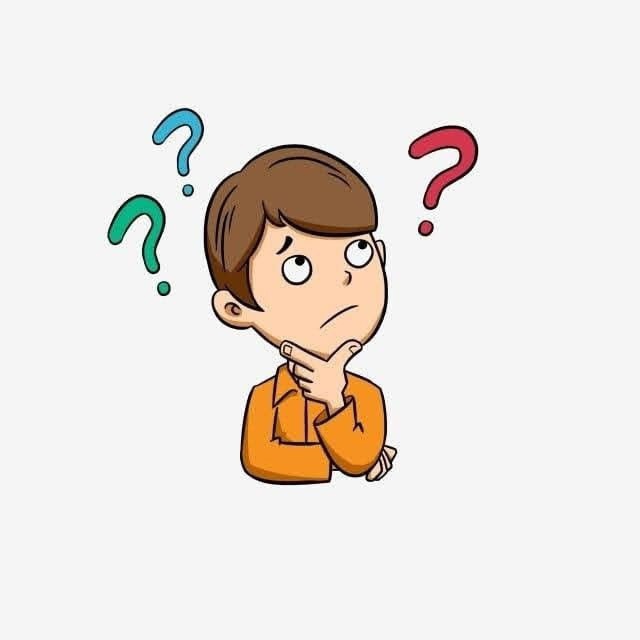 Вот так загадка!
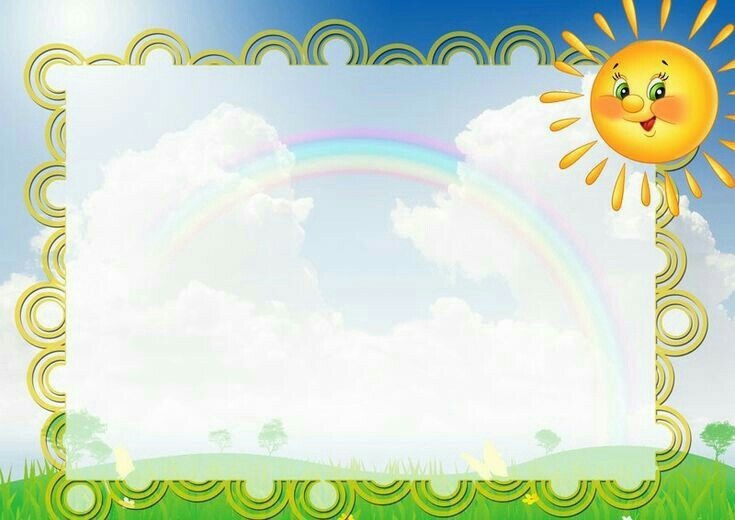 Пупырчатая пленка
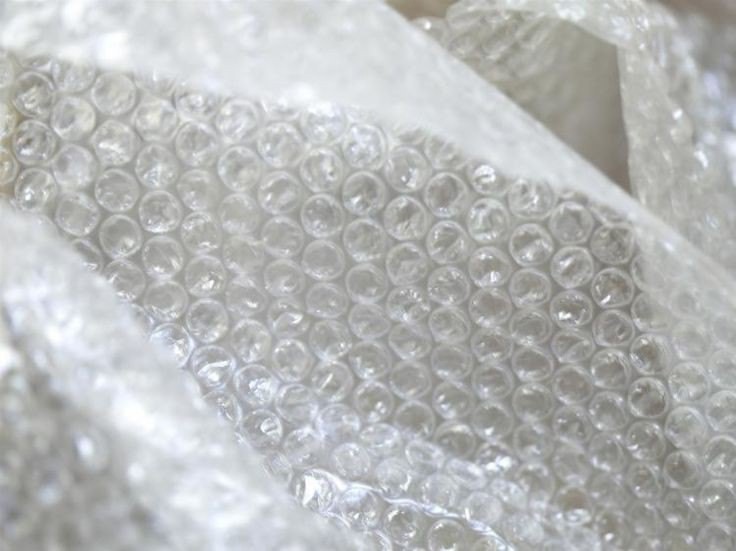 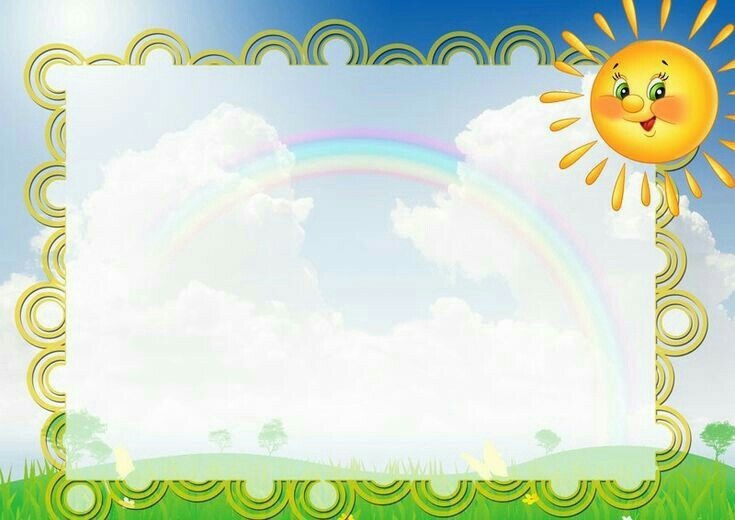 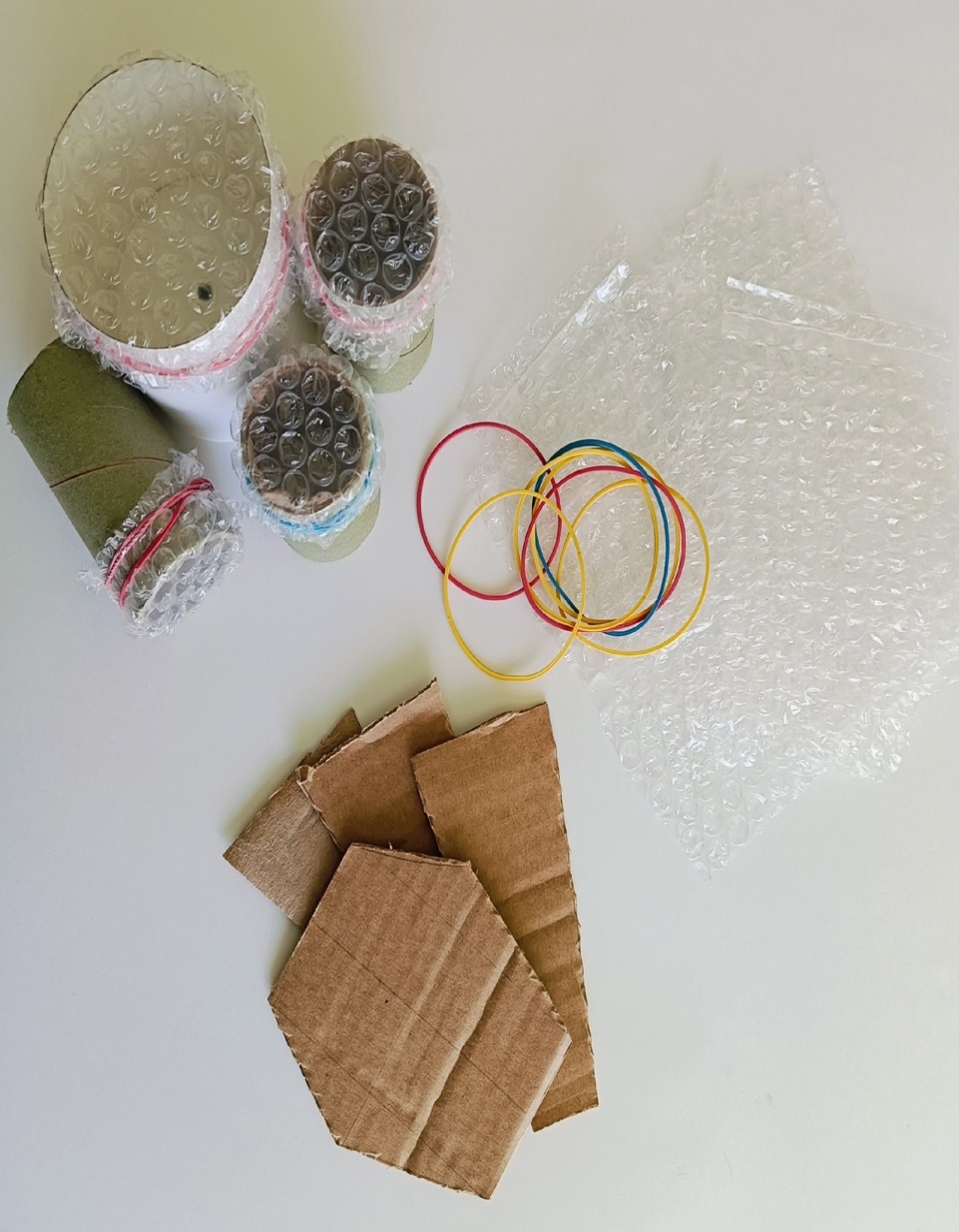 Подручный материал
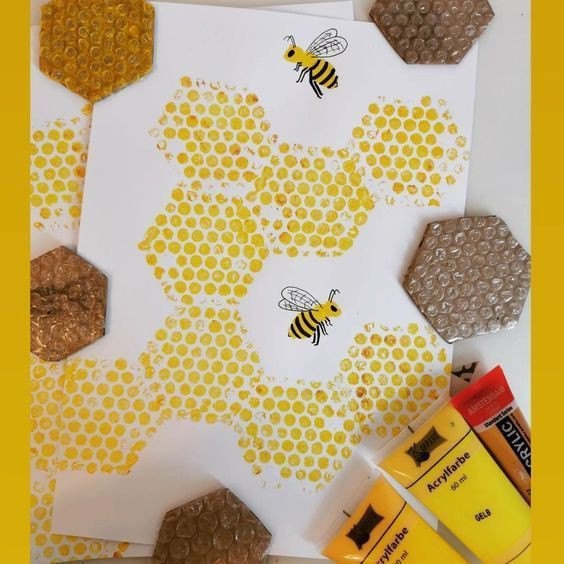 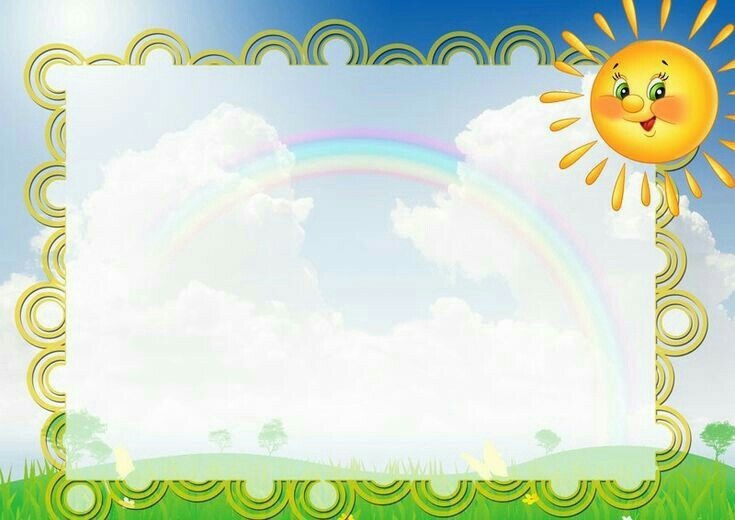 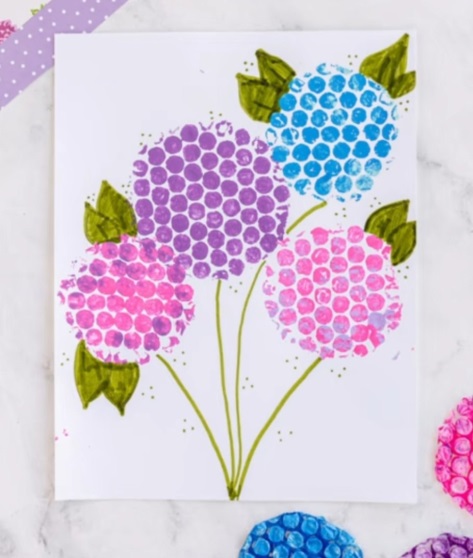 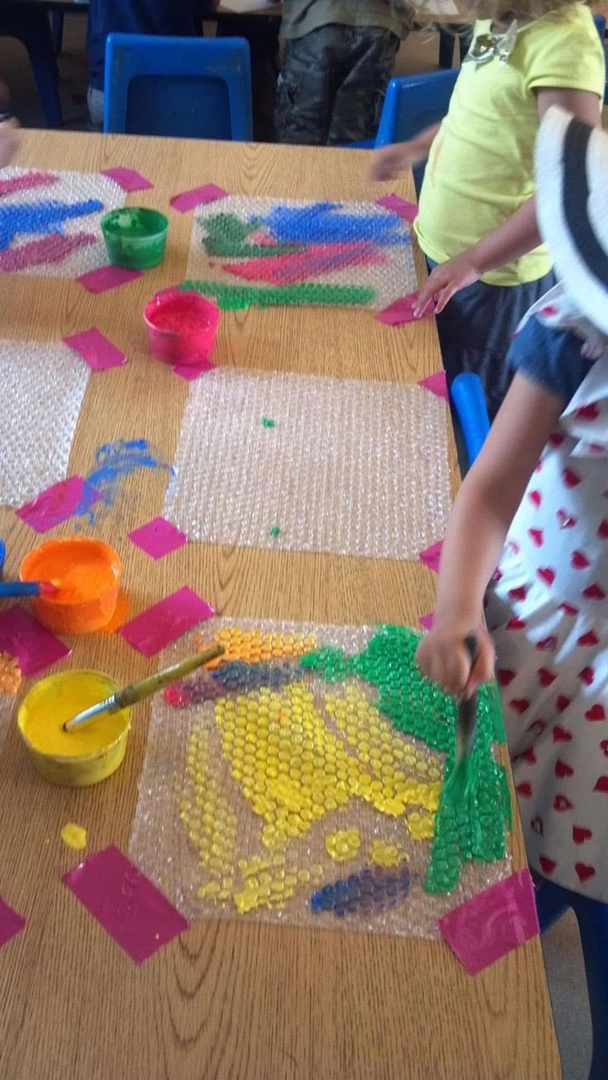 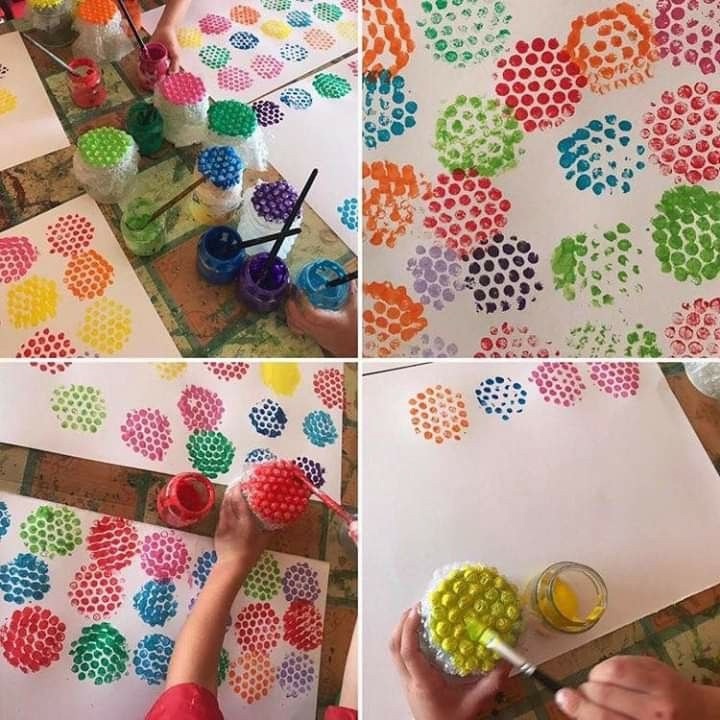 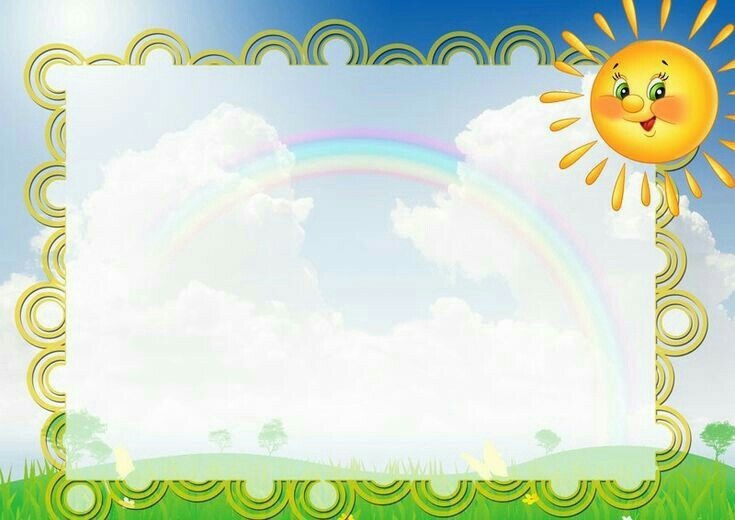 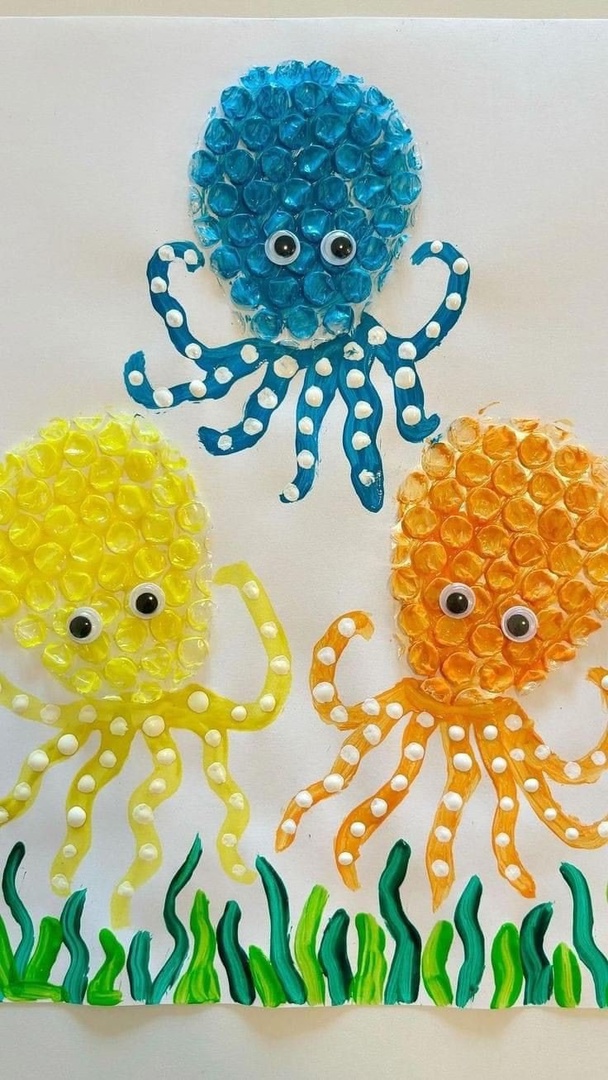 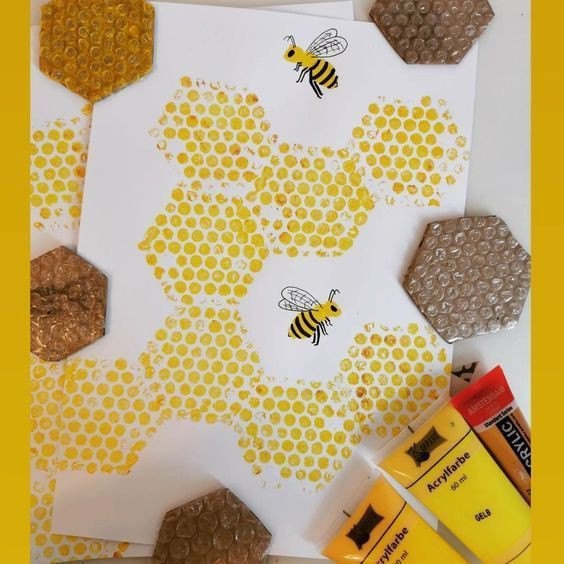 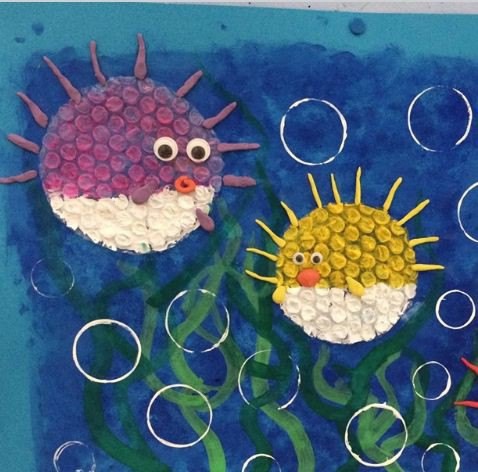 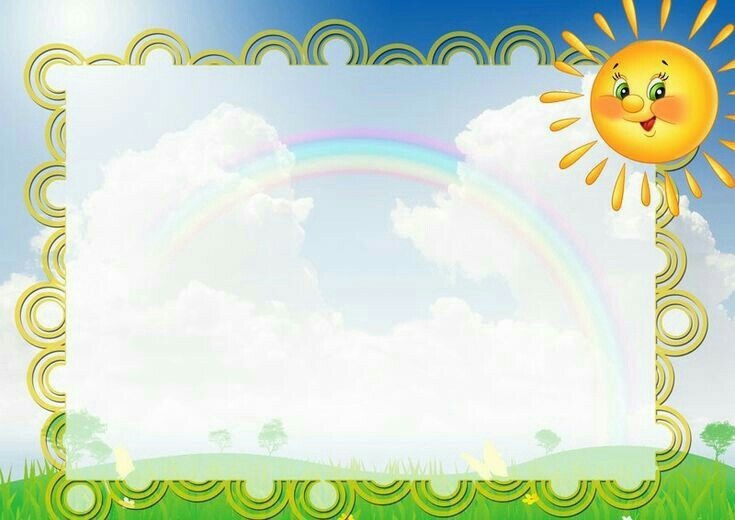 Цель  — развивать творческую активность детей, художественный вкус, фантазию при создании композиции.   

Задачи:
- познакомить детей с приёмами нетрадиционного рисования;  
- учить передавать в рисунке строение предмета, состоящего из нескольких частей;  
- знакомить детей с цветовой гаммой и понятием абстракции;  
- развивать мелкую моторику рук;  
- снимать детские страхи; 
- развивать уверенность в своих силах;  
- побуждать детей к творческим поискам и решениям;  
- учить детей свободно выражать свой замысел.
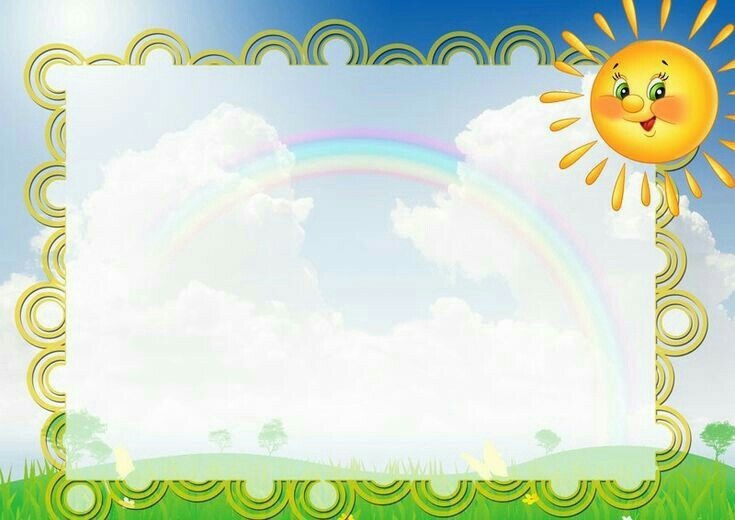 БДОУ «Детский сад №8 г. Тары»
Нетрадиционная техника рисования
«Пупырчатой пленкой»
Подготовила:  Савченко А.А.